How Can I Get More Information on VICH?
Bettye Walters, DVMUS Food and Drug AdministrationCenter for Veterinary Medicine
VICH Workshop: Dar Es Salaam, Tanzania – 24 June 2015
What will I find on the VICH website?
“the reference point for all past/current activities”
7 Major Headings
HOME
STRUCTURE
PROCESS
GUIDELINES
CONSULTATIONS
ACTIVITIES
MEMBERS AREA
HOME
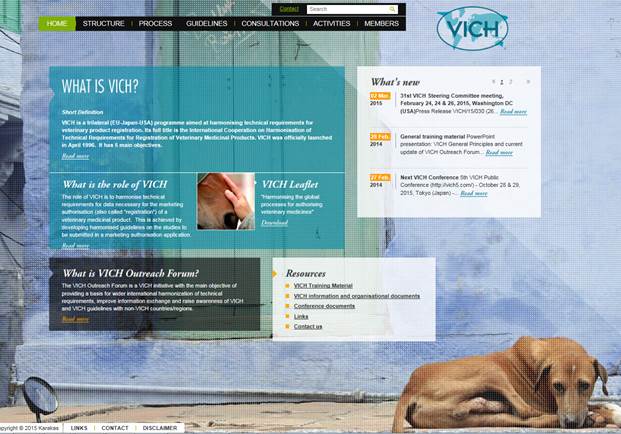 STRUCTURE
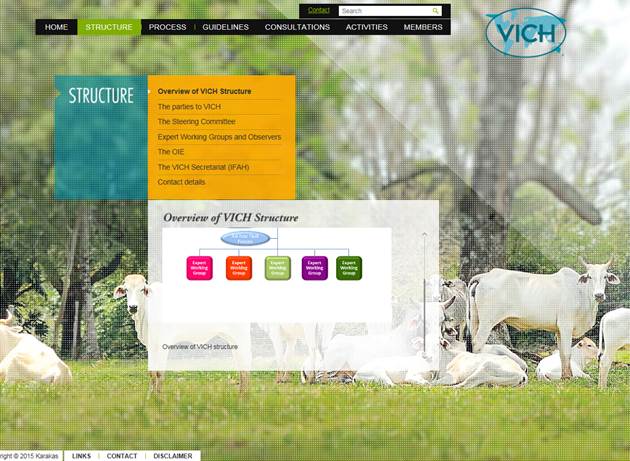 PROCESS
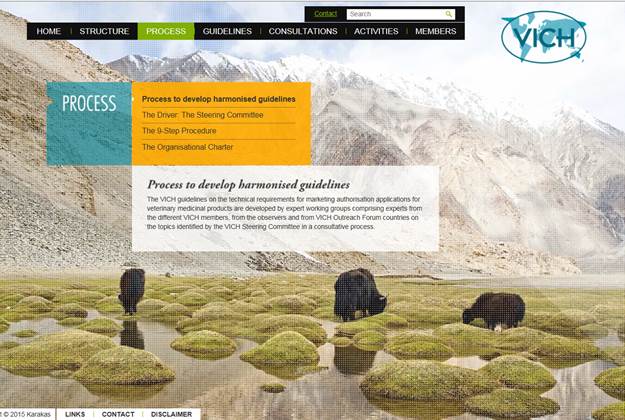 GUIDELINES
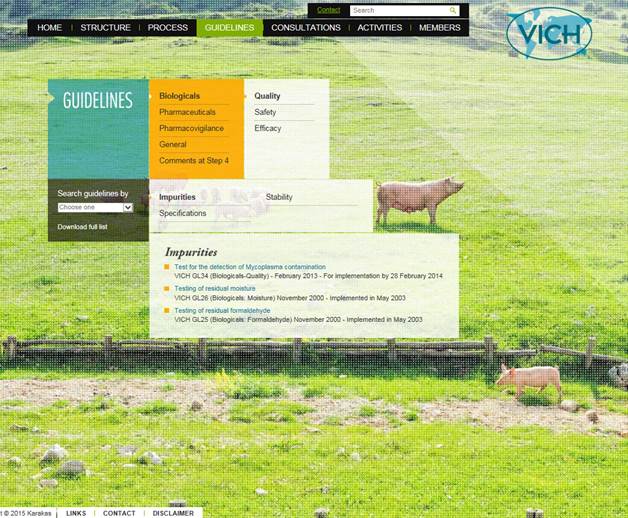 CONSULTATIONS
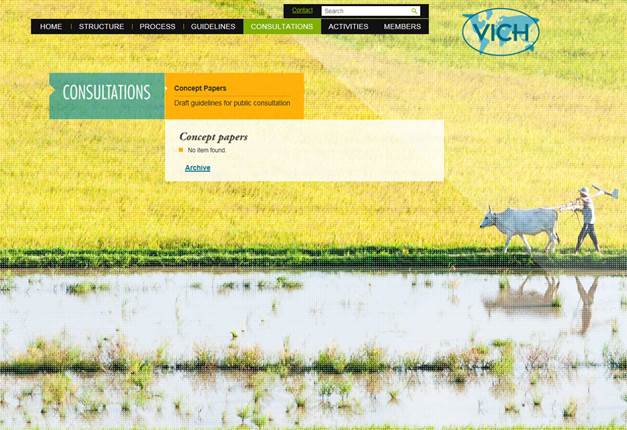 ACTIVITIES
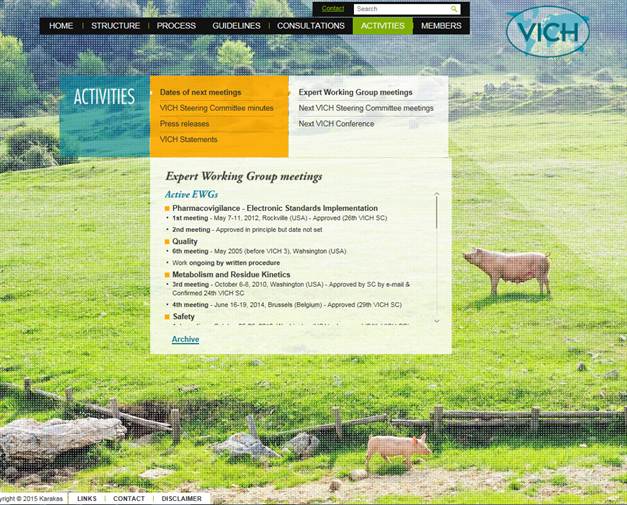 5th VICH Public Conference
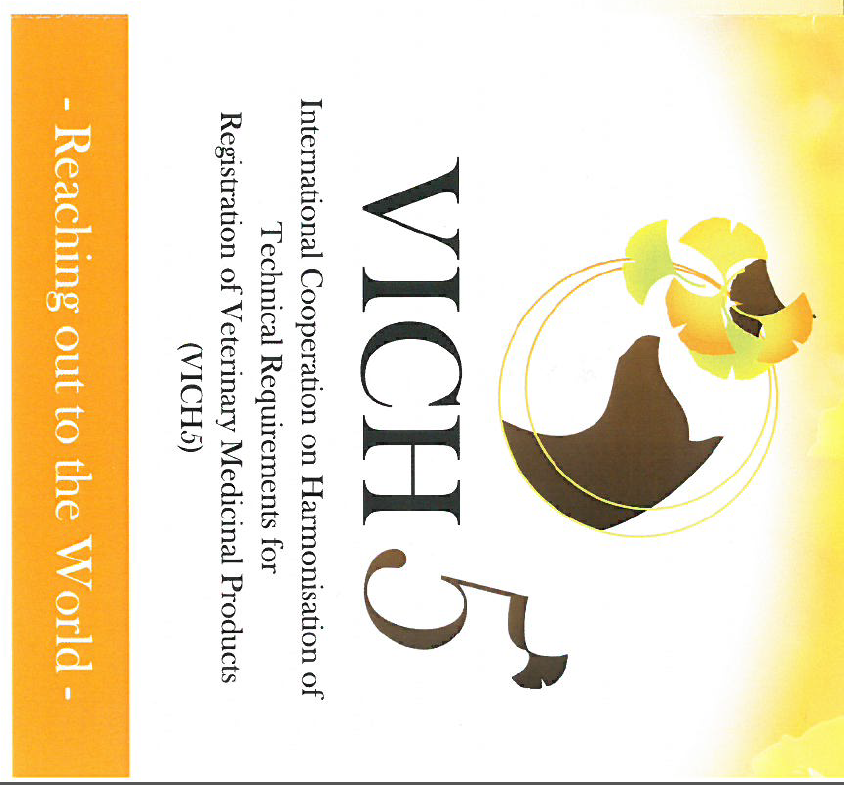 October 27 – 29, 2015Tokyo
5th VICH Public Conference, Tokyo
Contribution of VICH to One Health
Benefits of VICH to emerging economies
Legal framework of VMP regulations and GLs
Contribution of VICH to animal welfare 
Voices of industries
Vision for the future
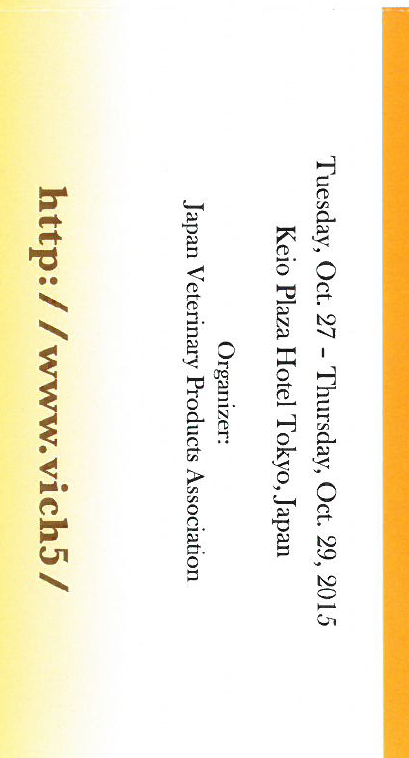 CONFERENCE DETAILS
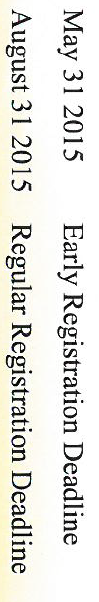